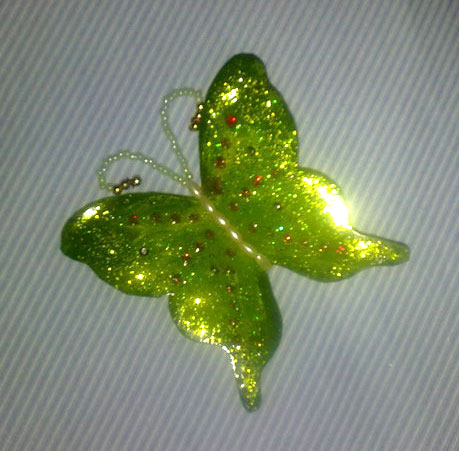 БАБОЧКИ ИЗ ПЛАСТИКОВЫХ БУТЫЛОК
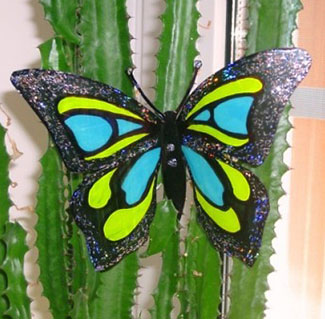 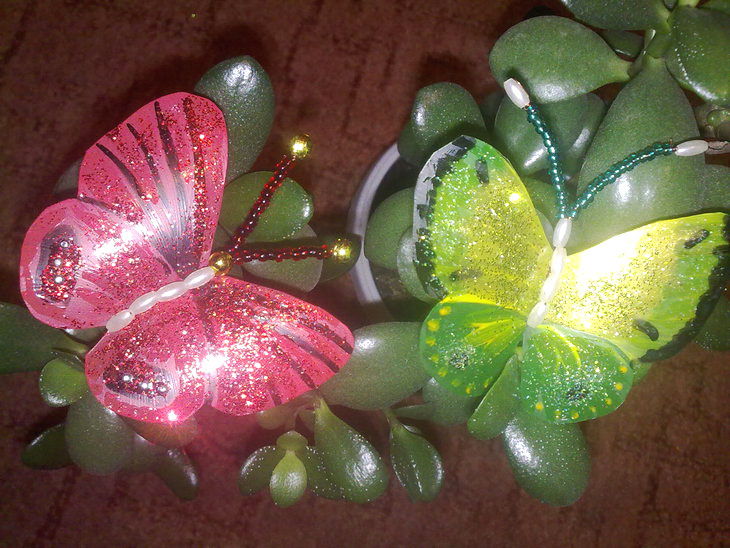 Нам понадобится центральная часть бутылки.
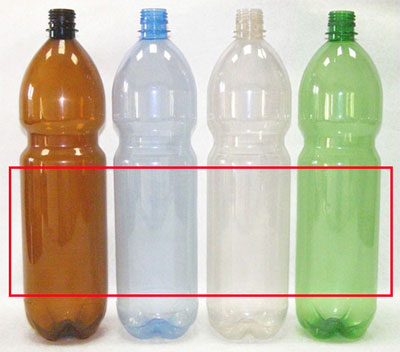 Шаблоны
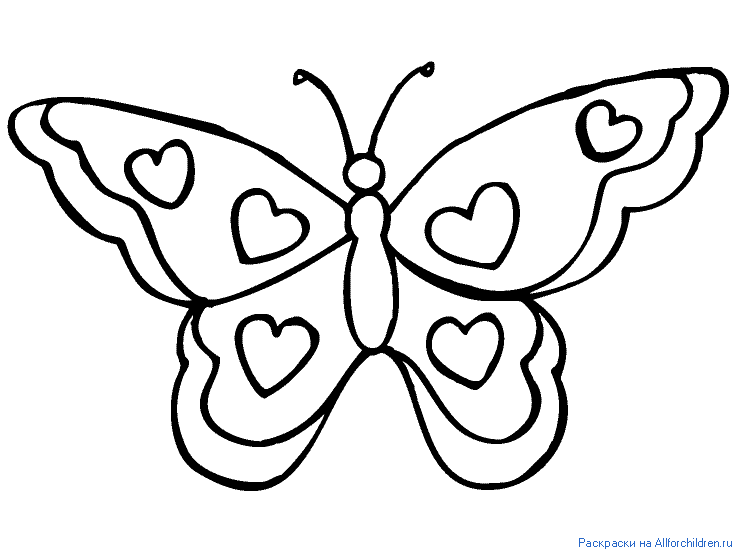 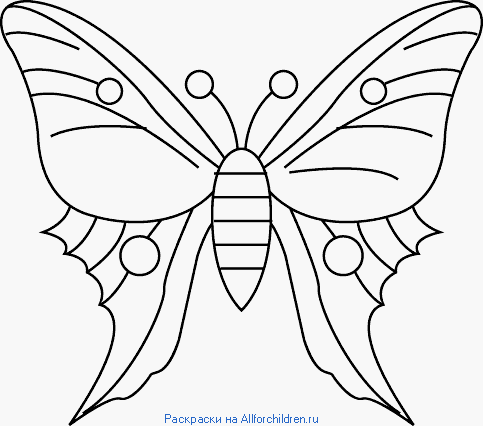 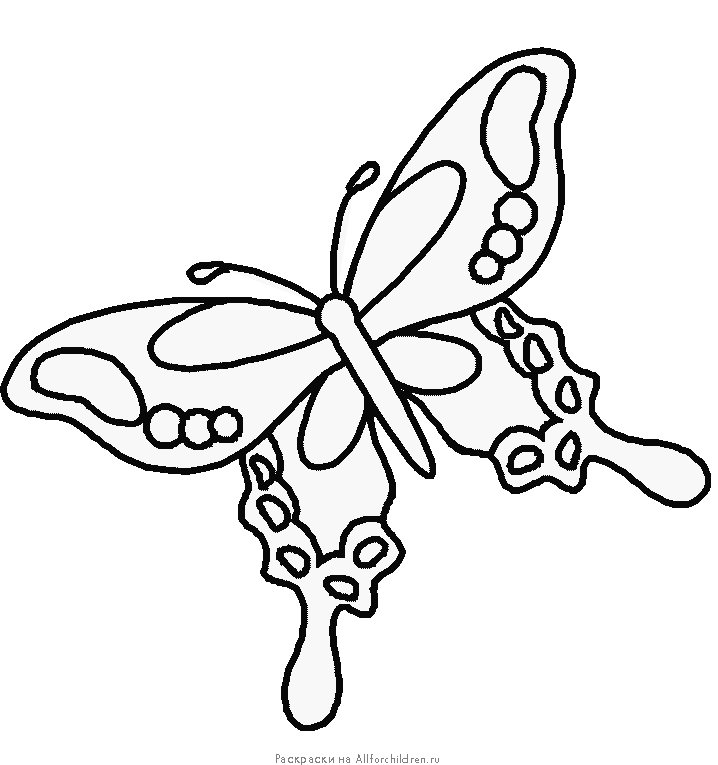 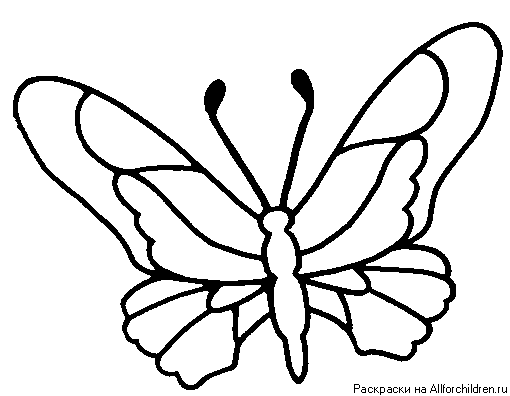 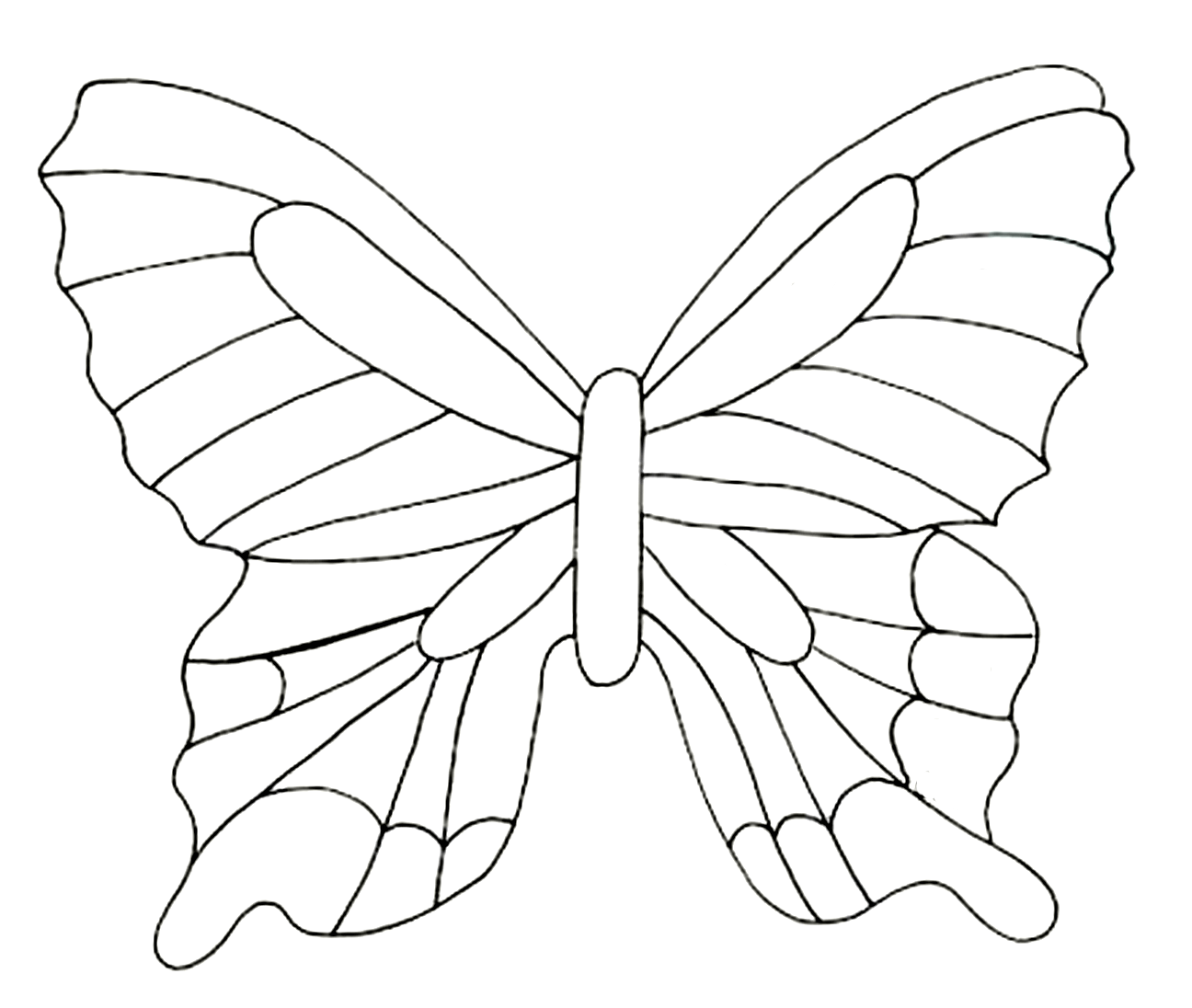 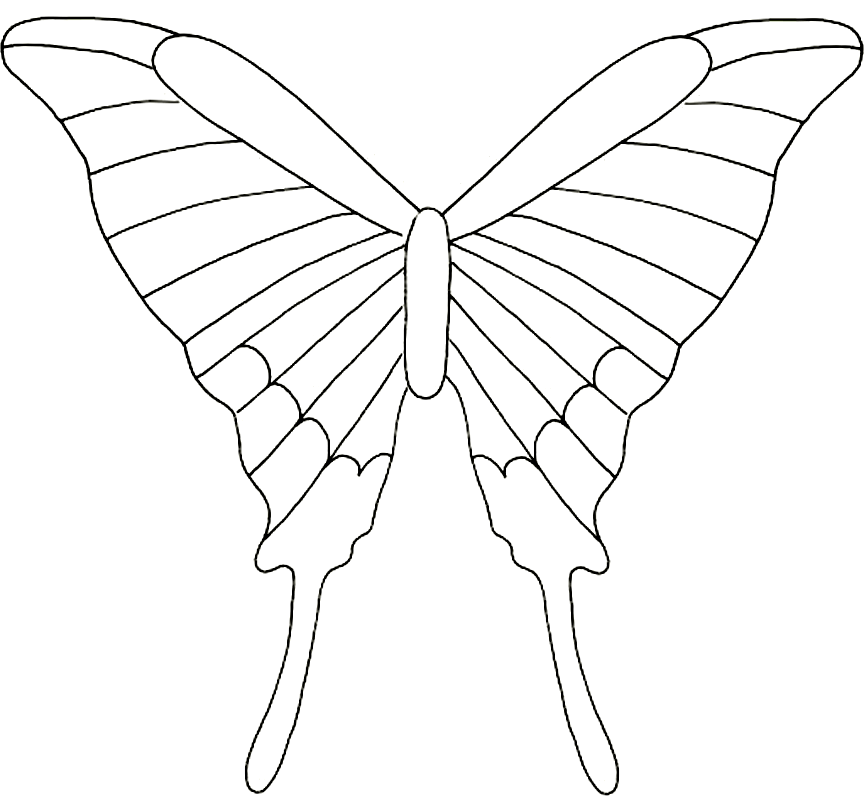 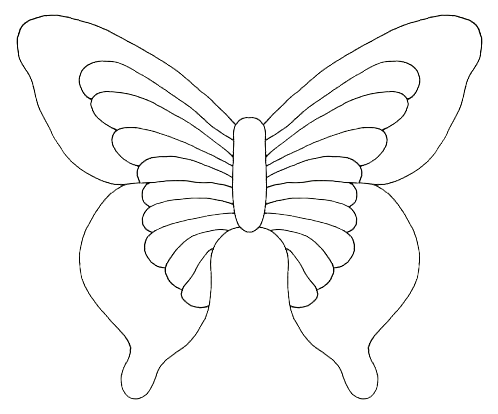 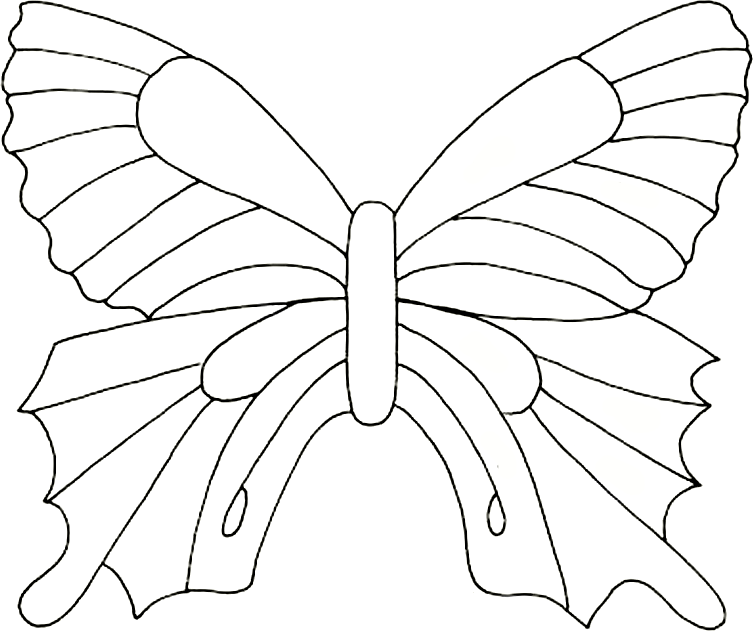 Положите рисунок под пластину и маркером сведите рисунок на неё.
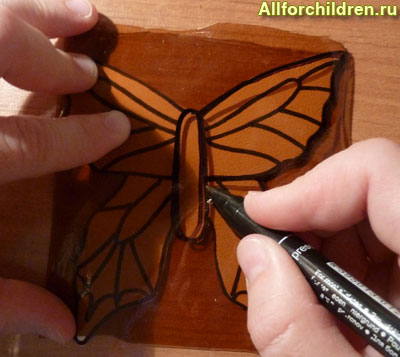 Получилась бабочка - с крылышками, загнутыми вниз.
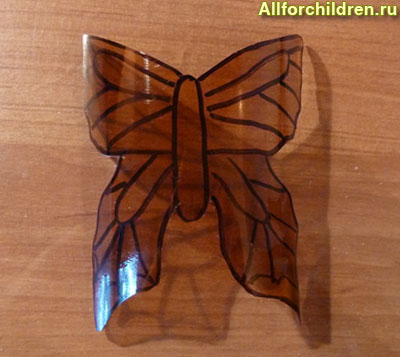 Загните крылья бабочки по линиям, показанным на фото, в противоположную сторону – вверх.
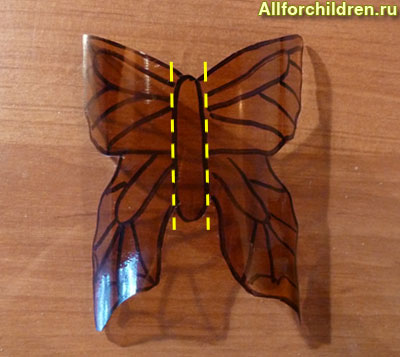 Теперь положение крыльев бабочки вполне естественное.
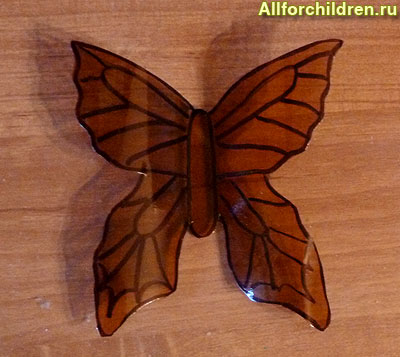 Приступаем к раскрашиванию бабочки.
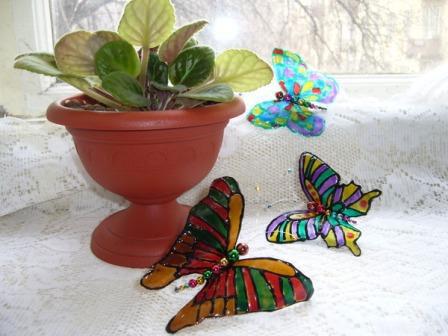 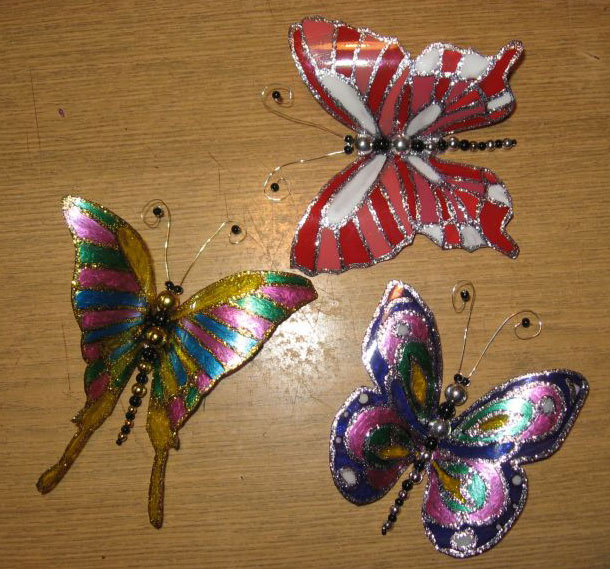 З
А

Р
А
Б
О
Т
У
!
С
П
А
С
И
Б
О
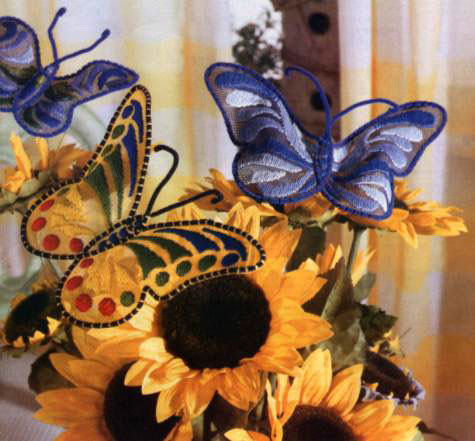